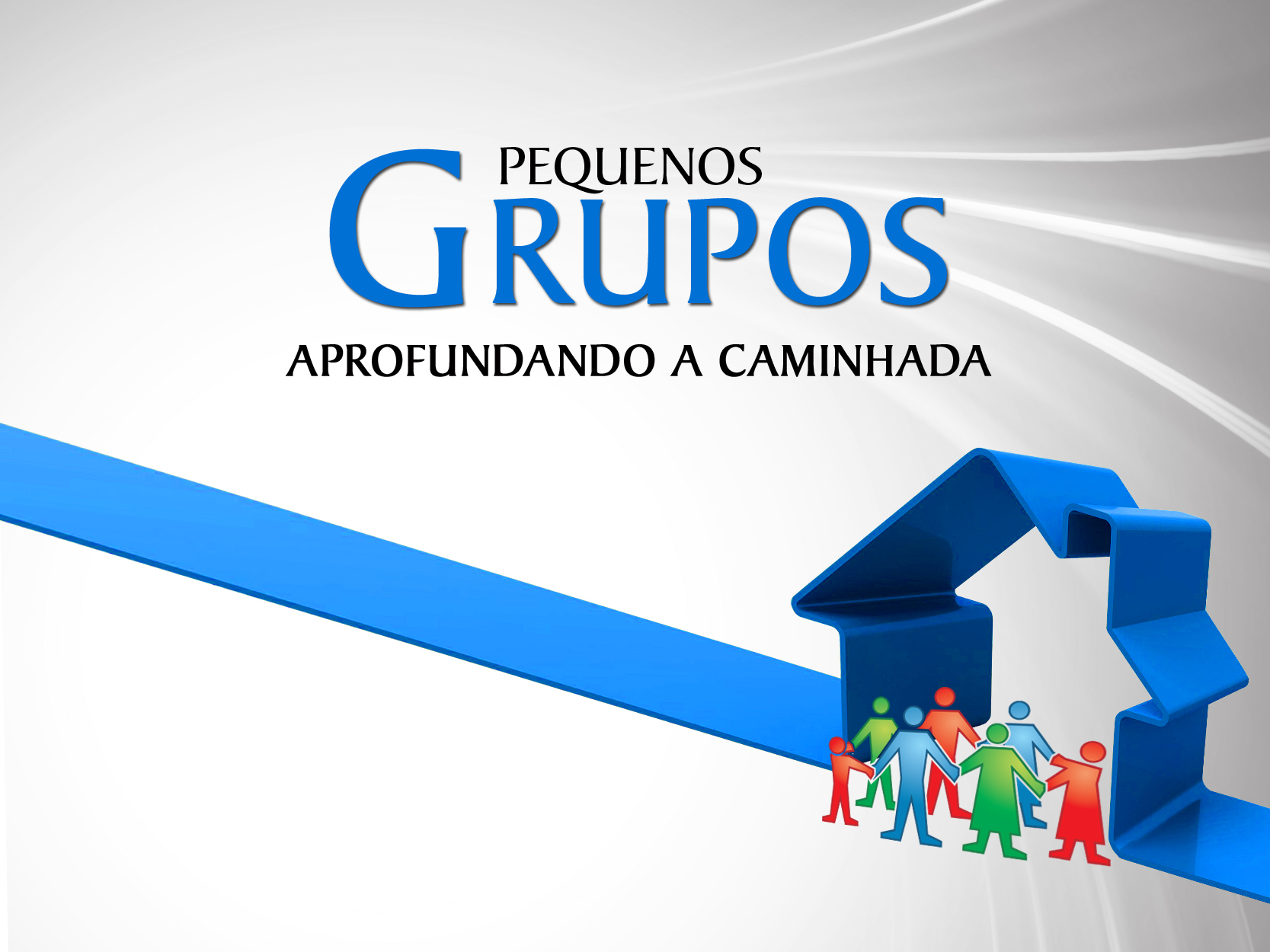 CAP. 9
CONGREGACIONALISMO E PEQUENOS GRUPOS
1º. Objetivo : refletir sobre o conceito congregacionalista, que pode interferir em nossa igreja por meio do trabalho dos pequenos grupos.
2º. Algumas considerações, que não podem ser ignoradas, em favor de uma igreja saudável.
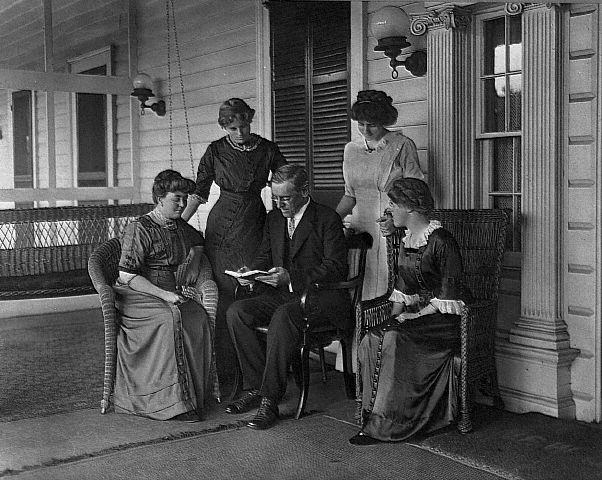 Embora seja possível dizer que o congregacionalismo está enraizado na história do adventismo, estejamos cientes de que , no fim da história deste mundo, o povo de Deus esperará a libertação sem um sistema hierárquico do qual seja dependente; alguns veem o congregacionalismo como o modelo administrativo para a igreja de hoje.
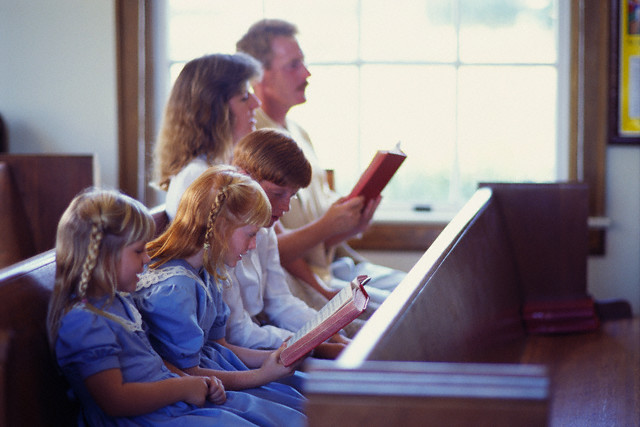 Congregacionalismo é a forma ou modelo de governo eclesiástico, em que cada igreja local é totalmente autônoma no que concerne à administração, apesar de que essa forma não representa o modelo de igreja, nem no Antigo nem no Novo Testamento.
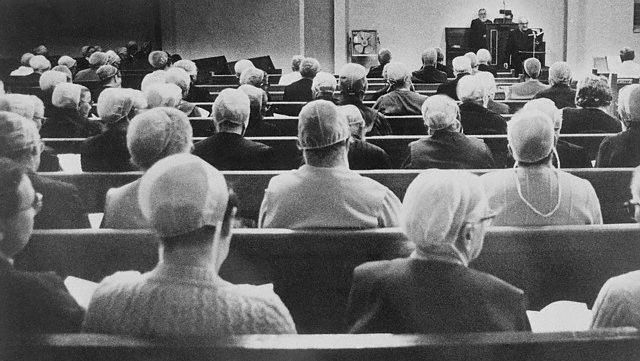 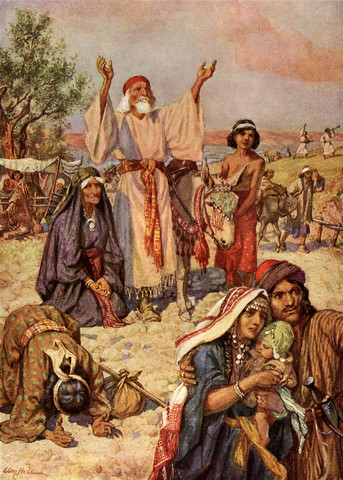 No Antigo Testamento, o culto não era congregacional.
O povo adorava em comunidade.
Além disso, era uma comunidade hierarquicamente bem
organizada, na qual havia sumo sacerdote, sacerdotes, levitas, anciãos, líderes e povo.
No Novo Testamento, a igreja era uma continuação da igreja do Antigo Testamento, com um modelo mais semelhante aos modelos atuais. Fazendo uma analogia, Paulo deixa claro aos crentes de seu tempo: “Vós sois o corpo de Cristo, e, individualmente, membros desse corpo”. I Coríntios 12:27
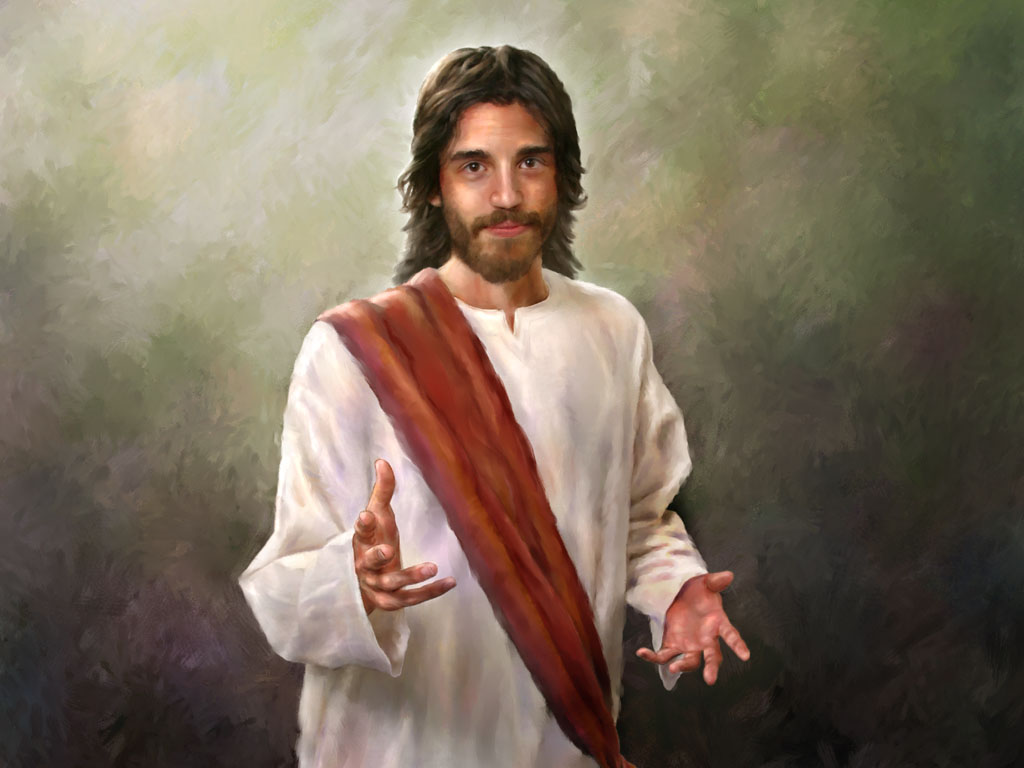 Congregacionalismo não é assunto novo. Desde a época dos juízes, foram percebidos indícios dessa prática. Juízes capítulo 17 apresenta um paralelo interessante na história de Mica – levita, membro da tribo/congregação de Efraim.
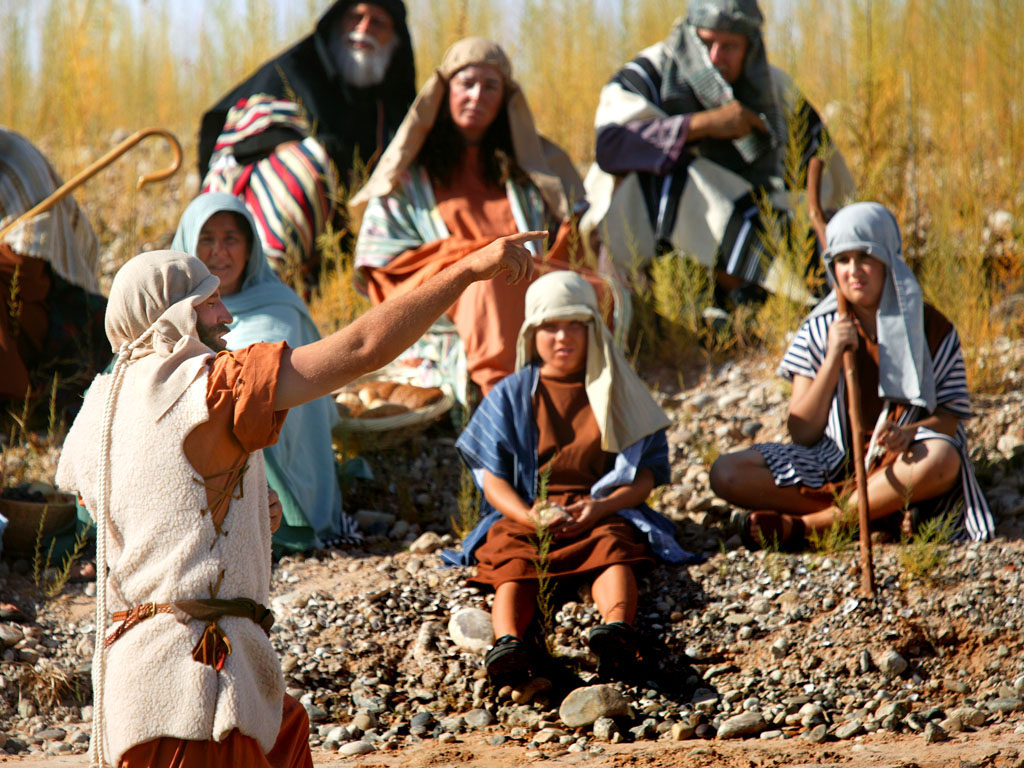 Embora por aquele tempo Siló fosse conhecida como o lugar central do santuário, Mica preferiu ter um santuário em casa, adornando-o como queria, estabelecendo uma forma de adoração como bem entendia, com um sistema organizacional e funcional bem diferente do normal.
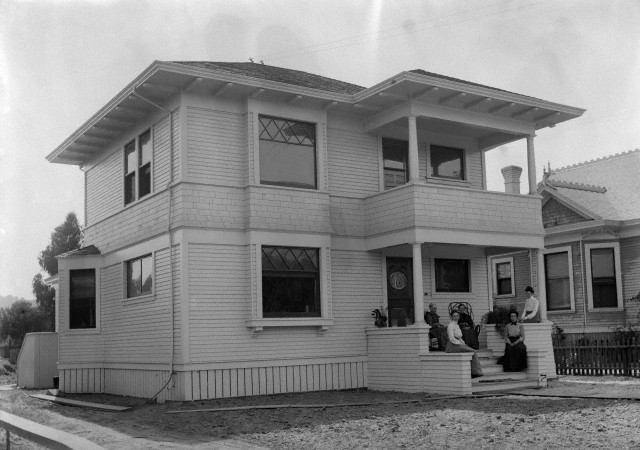 Esse acontecimento trouxe consequências enormes para a vida espiritual de Israel: um culto paralelo.
Uma das razões que a Bíblia nos leva a entender ser a causa do problema era a anarquia existente naquela época: “naqueles dias não havia rei em Israel; cada qual fazia o que parecia direito aos seus olhos.” Jz 17:6
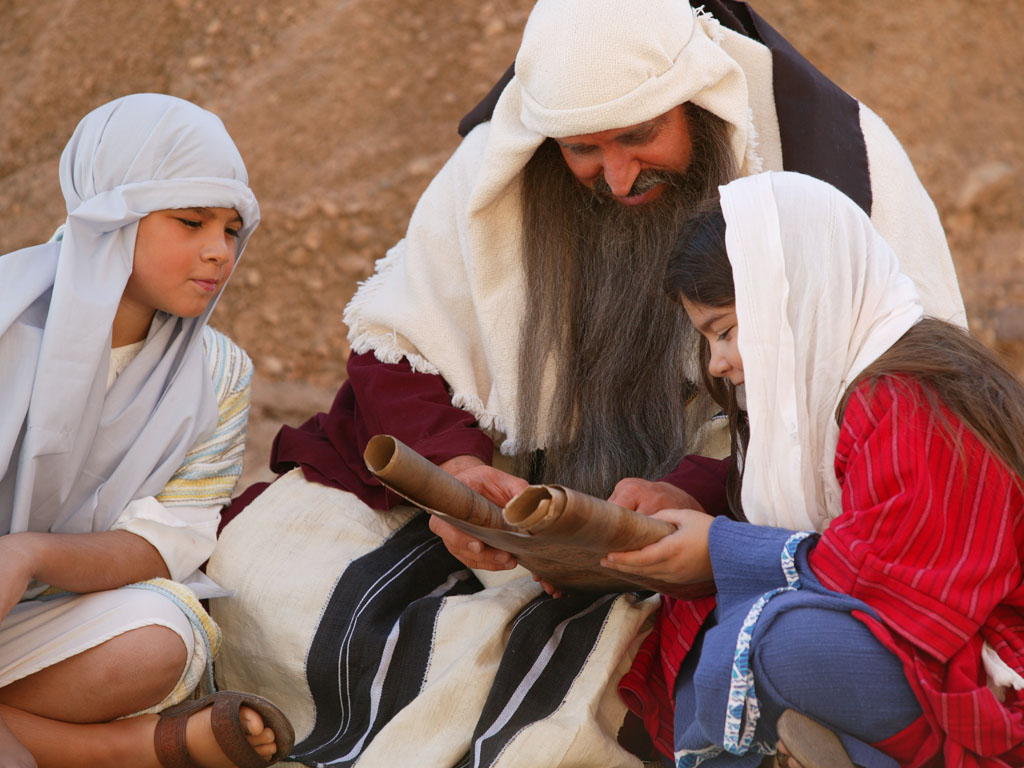 Nota-se que o congregacionalismo teve seu início por volta de 1620, quando um grupo de adeptos do movimento puritano desembarcou em Cape Code e estabeleceu a colônia de Plymouth. Outro grupo fez o mesmo, uma década depois.
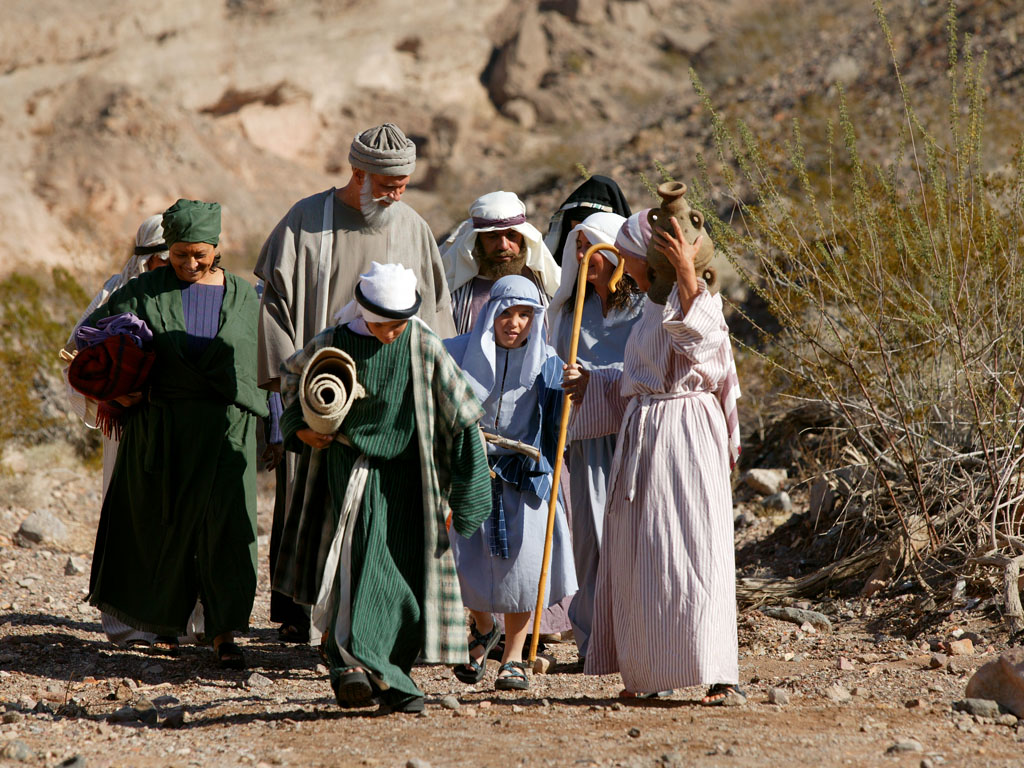 Ao atracarem na baía de Massachusetts, buscaram um modelo de adoração “de acordo com sua consciência”, constituindo, ao modo de ver dos entendidos, o modelo congregacionalista. 
É possível reconhecer expressões diferentes do congregacionalismo dentro das igrejas que abraçam essa política eclesial.
Essas igrejas não estão crescendo o suficiente em relação às outras.
COMO SE RELACIONA COM NOSSA IGREJA?
Em 2002, G. Reid, do Instituto de Investigação Bíblica da Igreja Adventista do Sétimo Dia, mencionou o seguinte em um simpósio sobre eclesiologia: “ Em uma Divisão, mais de 12 igrejas se separaram para se tornar igrejas congregacionais. Muitas delas abandonaram a guarda do sábado. Elas argumentam que o evangelho nos liberta de tudo, não somente dos pecados, como também da obrigação de ouvir o que o Espírito diz sobre a comunhão das igrejas. Em qualquer lugar, muitas congregações, algumas grandes e bem conhecidas, começaram a reter parcelas substanciosas do dízimo.
Devemos estar atentos, o mundo evangélico dá boas-vindas ao chamado pós-denominacionalismo,  cuja ênfase está nos relacionamentos pessoais e comunitários. 
O relacionamento de coração para coração e o companheirismo, que vão além de estruturas
 institucionais.
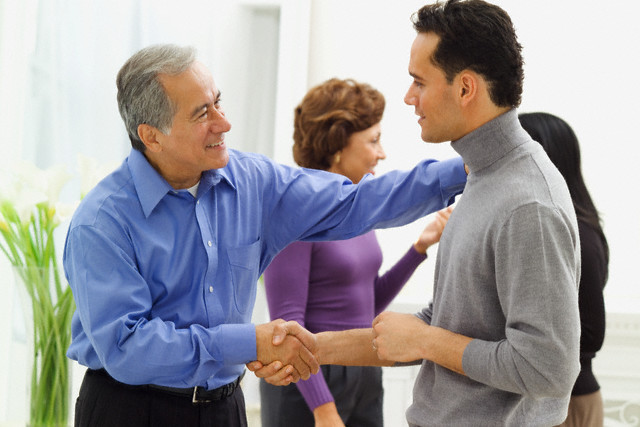 Será que estamos fomentando o congregacionalismo com os pequenos grupos? Creio que não. Mas, quando enfatizamos em excesso esse programa, com o intuito de encontrar estratégias mais relevantes para a congregação como um todo, quando apenas priorizamos a santificação e o companheirismo dos membros, devemos ter cuidado.
No território da Divisão Sul-Americana, nota-se um esforço para que os pequenos grupos sejam um apoio ao nosso sistema estrutura de igreja, e não um competidor ou substituto.
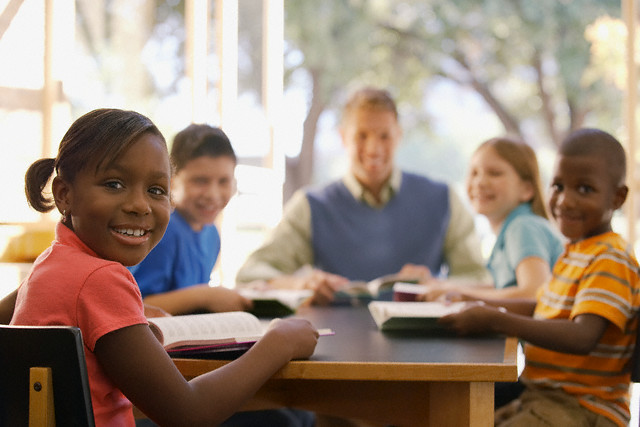 É importante lembrar que os pequenos grupos precisam estar vinculados à igreja. Não podem desenvolver atividades sem nenhuma conexão direta com o planejamento elaborado pelo pastor distrital e o Campo local.
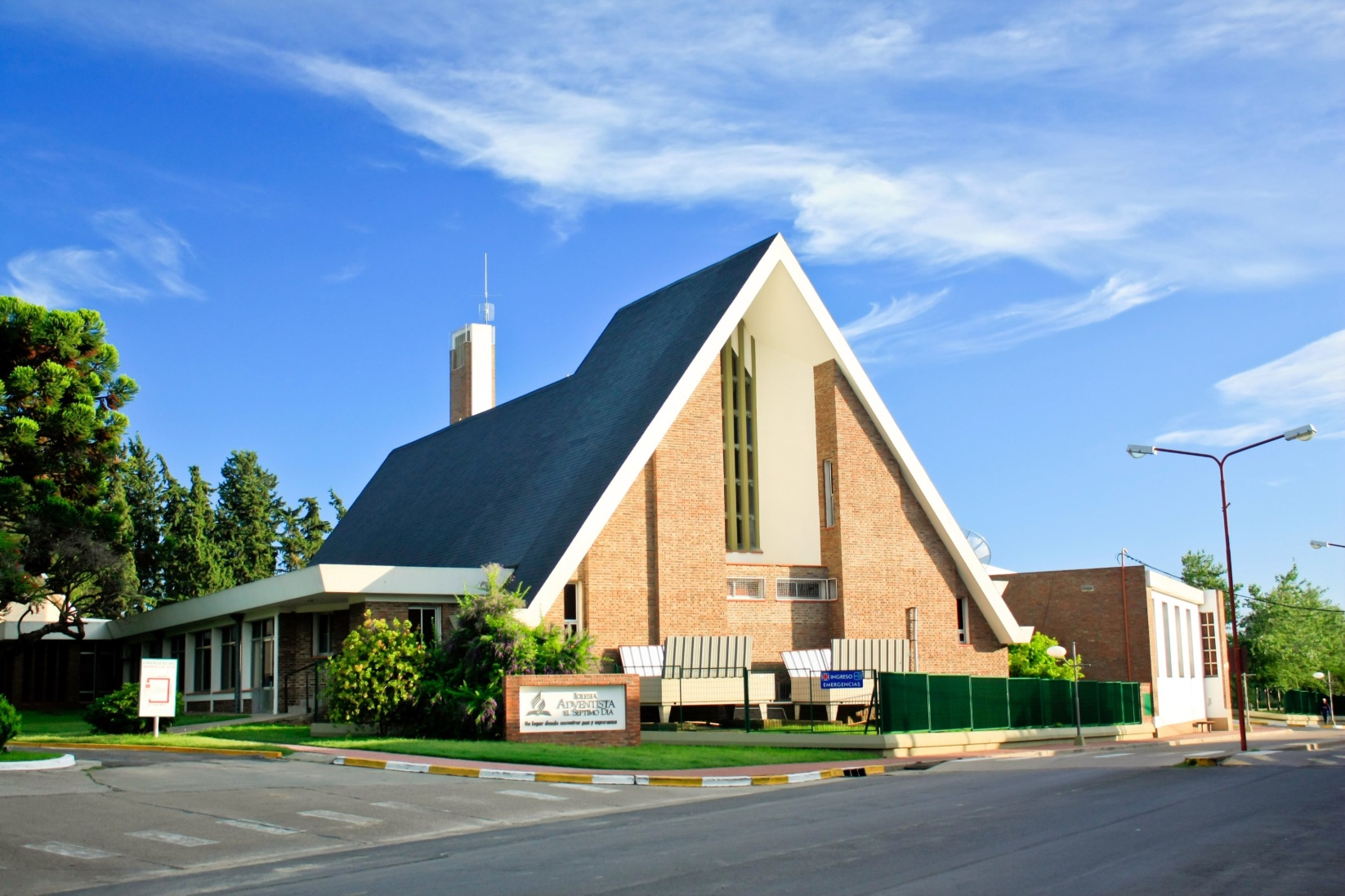 Continuemos com o firme propósito de que nossos pequenos grupos sejam instrumentos de apoio à estrutura organizacional, fortalecendo nossa identidade profética e doutrinária.
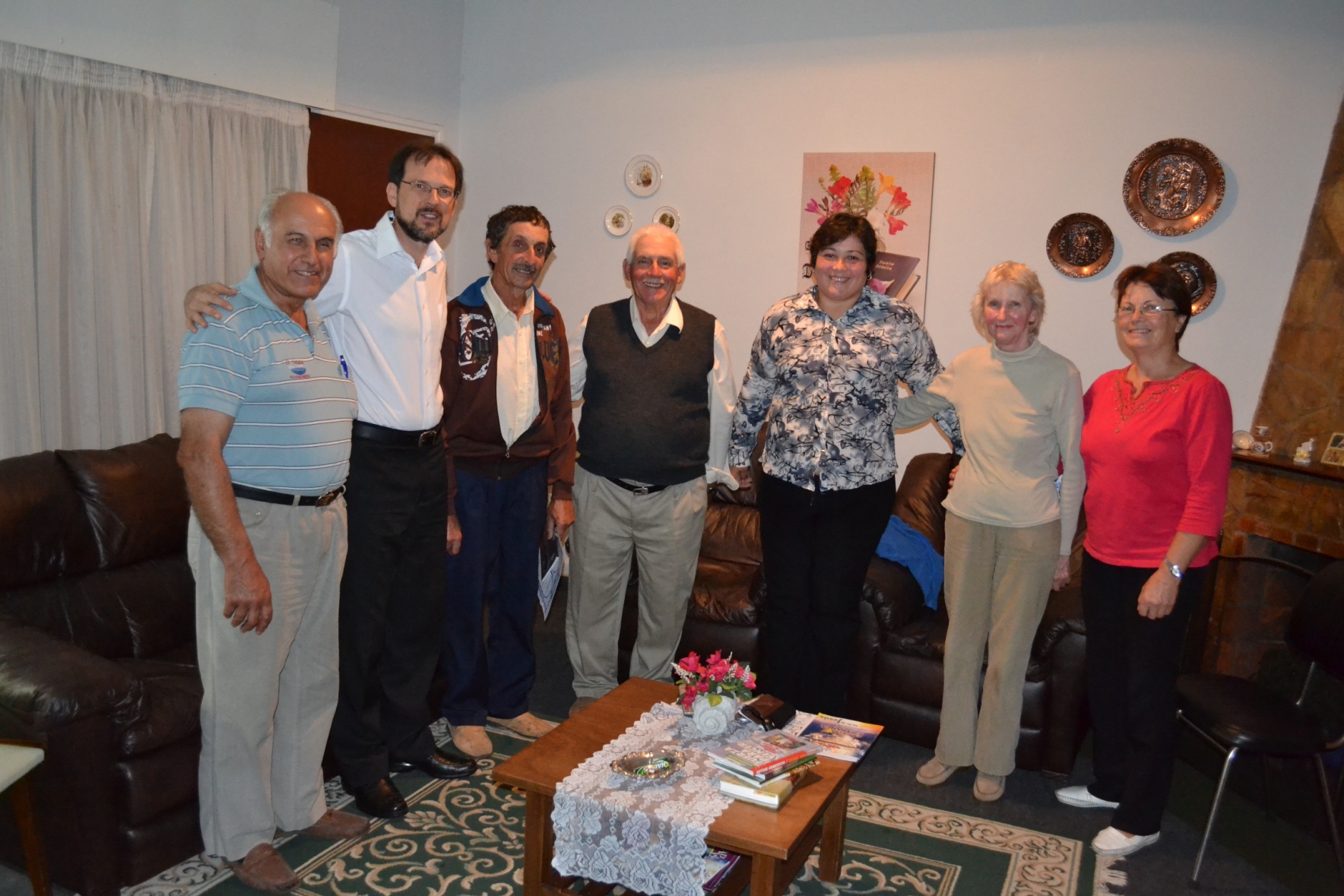 PERGUNTAS PARA REFLEXÃO
O que significa a palavra congregacionalismo?
Que prejuízo o congregacionalismo trouxe ao povo de Deus na época de Mica?
Quando teve início o congregacionalismo moderno?
Quais são os cuidados que devemos ter para que os pequenos grupos impeçam a instalação do congregacionalismo?